Буденний та святковий одяг подолян
Якщо…
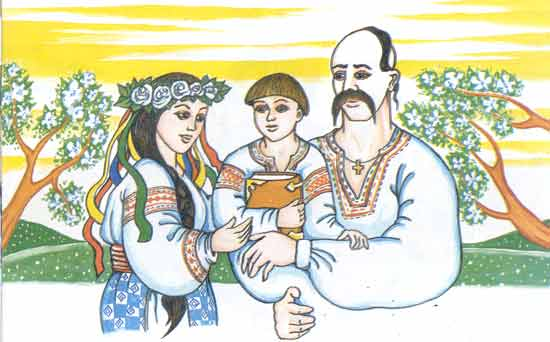 Якщо у тебе очі щирі
І вишиванка й  Божий хрест.
Якщо ти любиш Україну
І віриш, що Христос Воскрес!
Якщо ти любиш матір, хату,
Свій край, тризуб і рідний стяг.
Не коришся брехні і кату,
Гімн України на вустах.
Якщо простий ти і правдивий
І хочеш кращого в житті.
То певно будеш для Росії
Бандерівцем на всі віки!..
Володимир Кручок
Буденний одяг подолян
Жіночий одяг
Чоловічий одяг
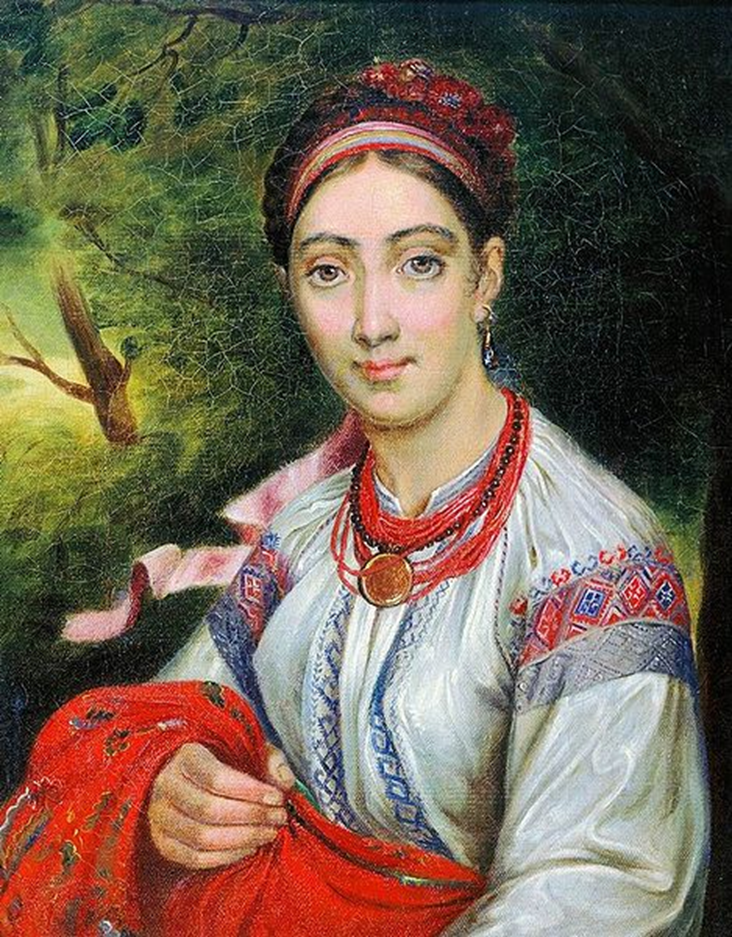 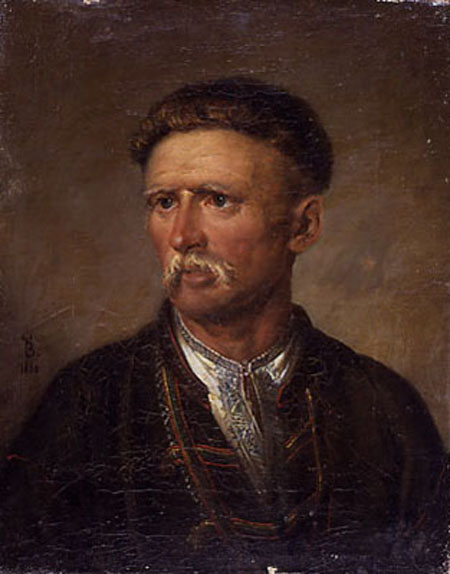 Жіноче вбрання
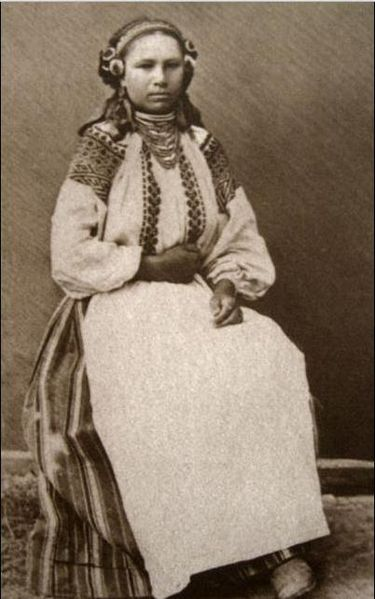 Сорочка,   гуня, жупан, кептар, кожух, корсетка, лейбик, сардак, свита, юпка.
Пояс, запаска, дерга, плахта, літник, димка.
Бавниця, кибалка, кораблик, намітка, очіпок, хустина.
Чільце, стрічки, вінок, уплітки, згарда, гердан, дукач,  коралі, намисто, дзумбал.
Жіночі сорочки
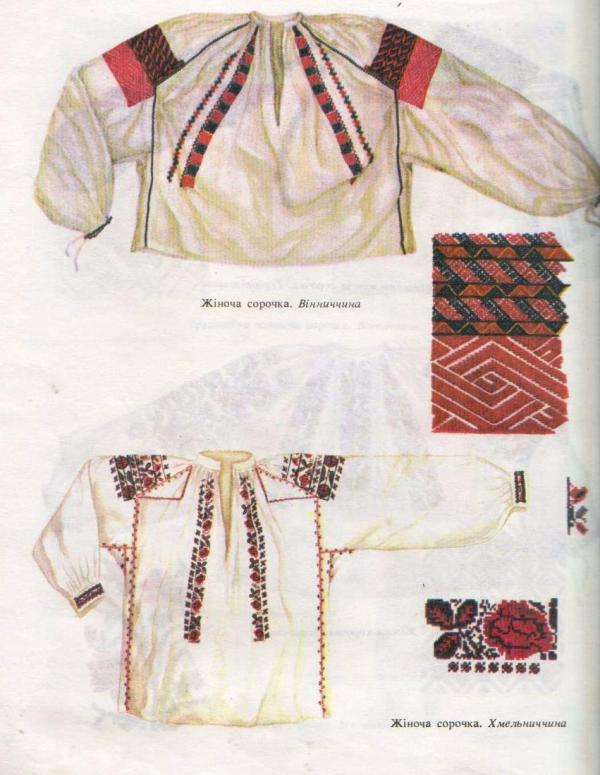 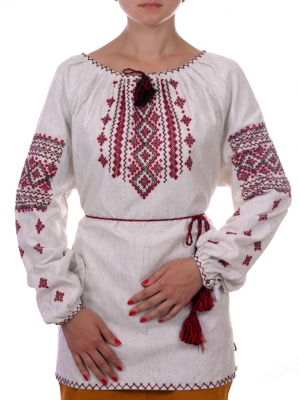 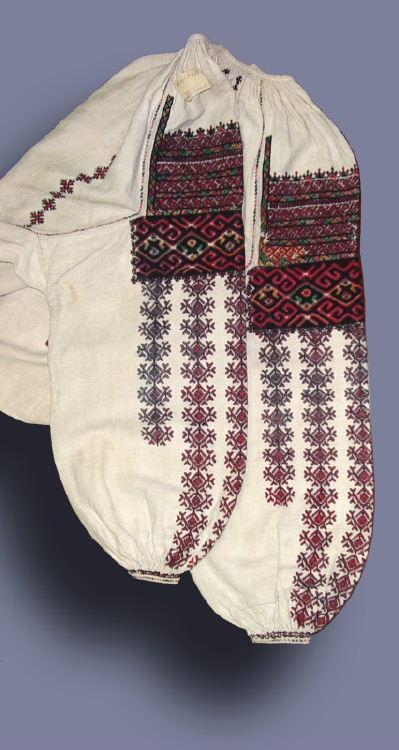 Гуня
Жупан
Кептар
Кожух
Лейбик
Сардак
Свита
Юпка
Пояс
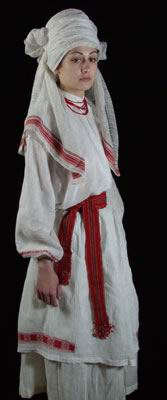 Запаска
Дерга
Плахта
Літник
Димка
Бавниця
Кибалка
Очіпок
Хустина
Прикраси
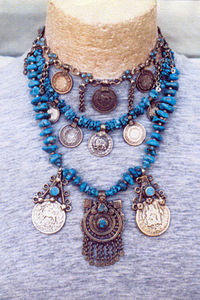 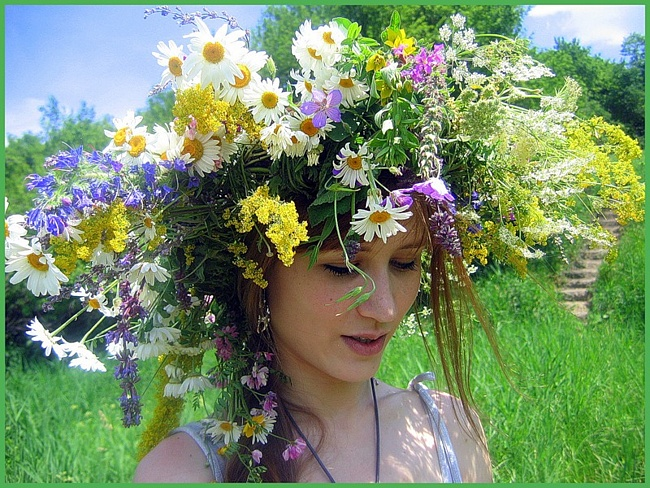 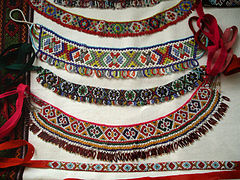 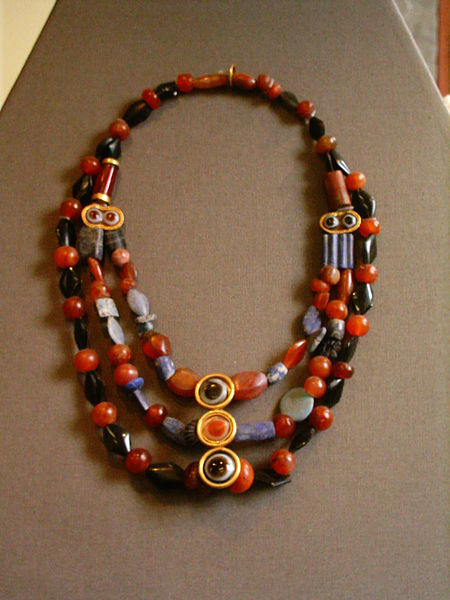 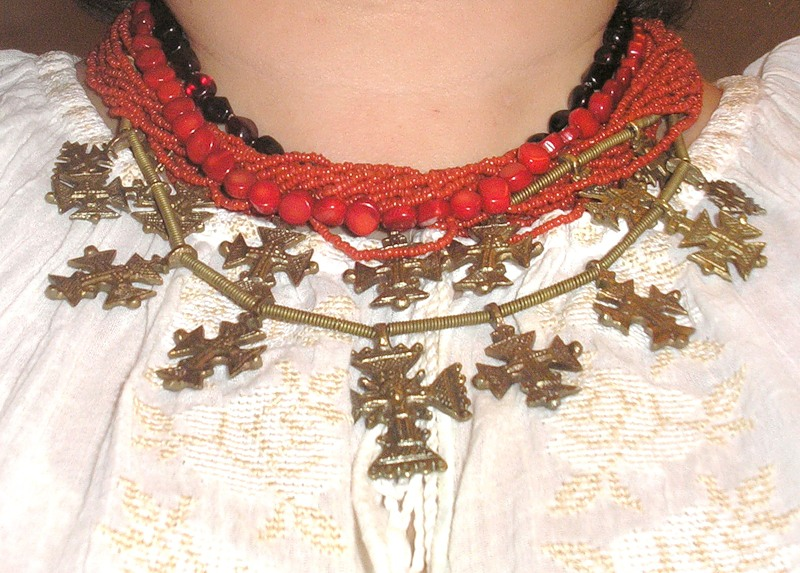 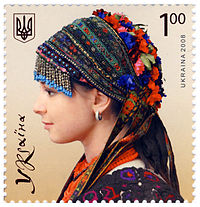 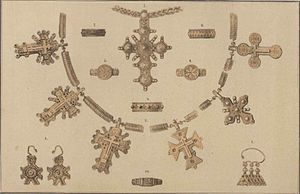 Чоловіче вбрання
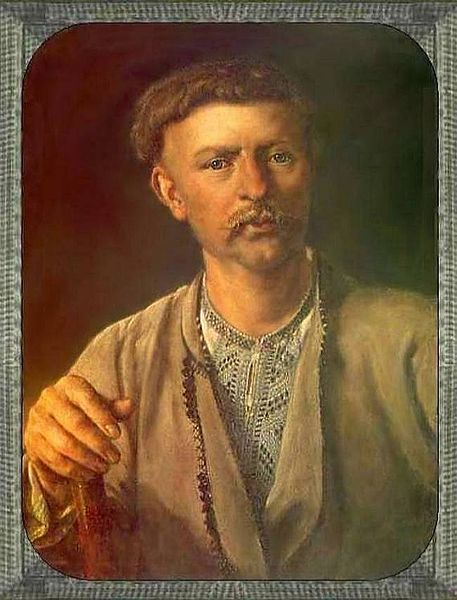 Сорочка,  жупан,  каптан,  кирея,  кобеняк,  кунтуш,  куртка,  опонча,  чуга,  чемліт,  чамарка.
Пояс,  штани.
Бриль,  шапка.
Шпонка,  перстень,  ціпок,  табівка,  кубок.
Чоботи,  личаки,  сап’янці,  постоли.
Чоловічі сорочки
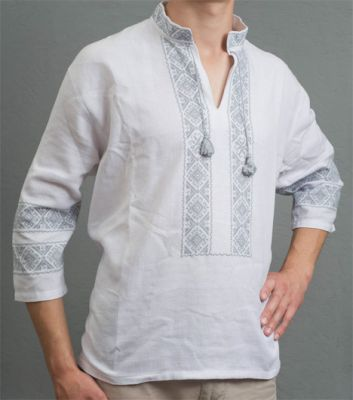 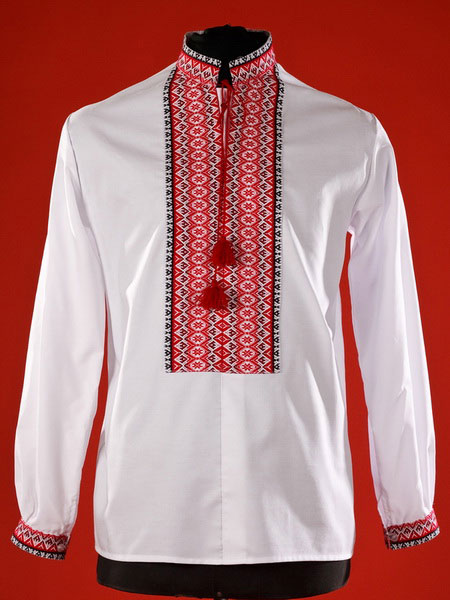 Жупан
Каптан
Кирея
Кобеняк
Кунтуш
Опонча
Чуга
Чамарка
Пояс
Бриль
Оздоби та приналежності
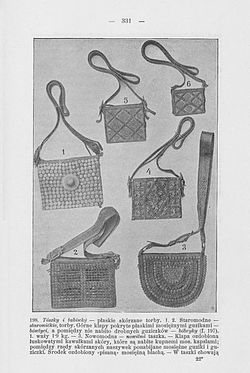 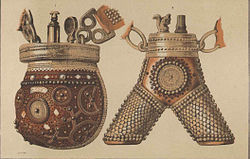 Взуття
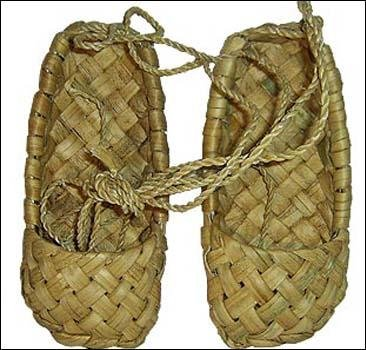 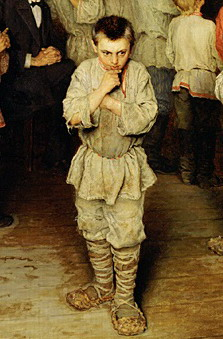 Подільська вишивка
Традиційними кольорами для подільської вишивки є чорний та червоний, інколи використовували жовто-оранжеві кольори, що є властивим для  західного Поділля.
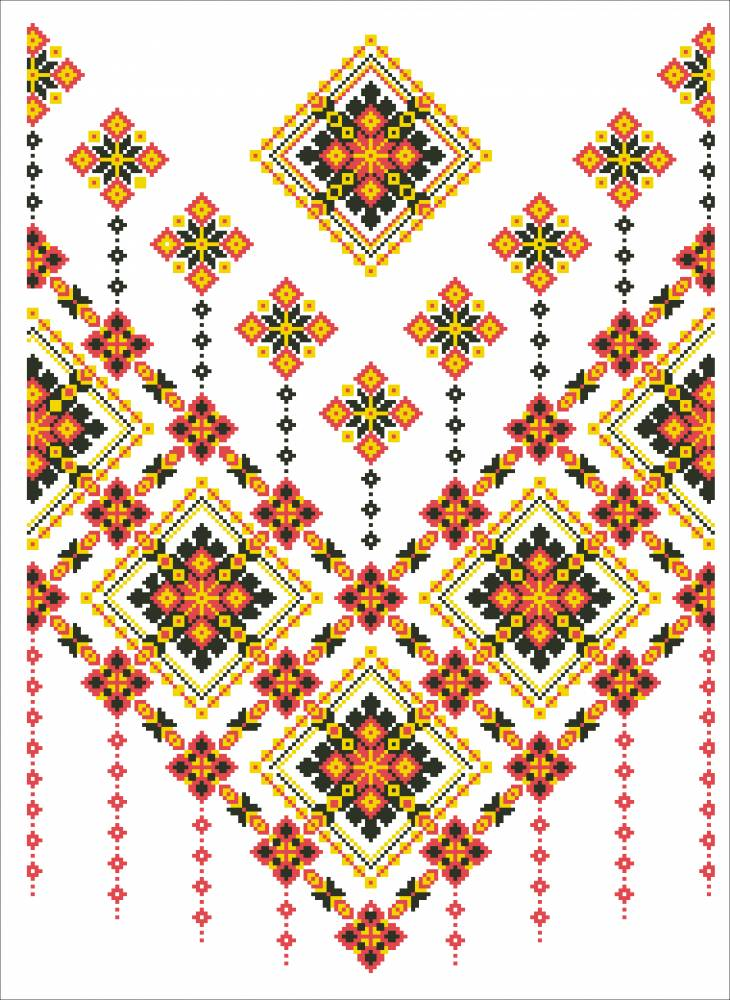 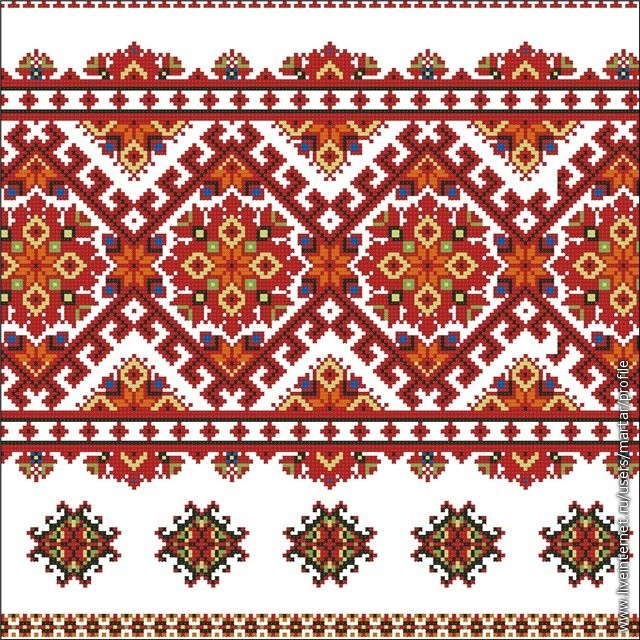 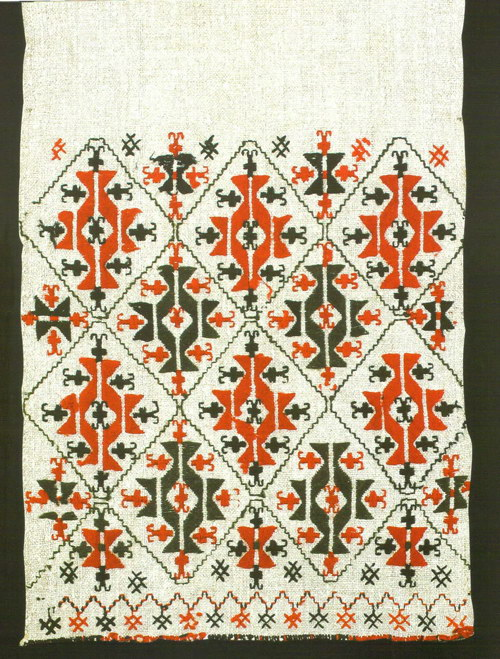 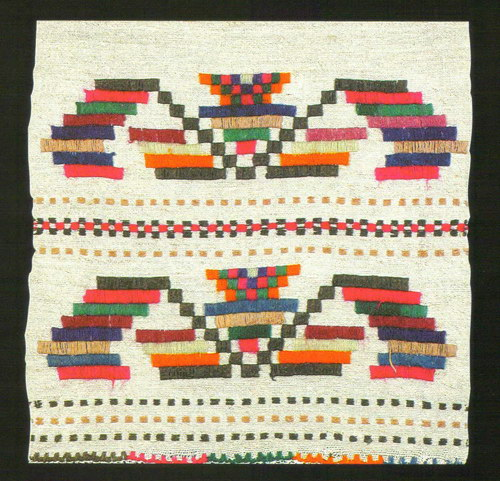 Найкраще збережені традиції подільської вишивки в Борщівському р-ні, Тернопільської обл.
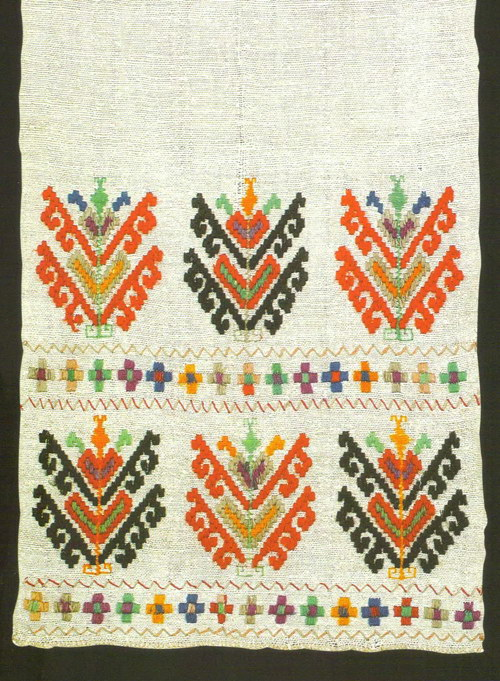 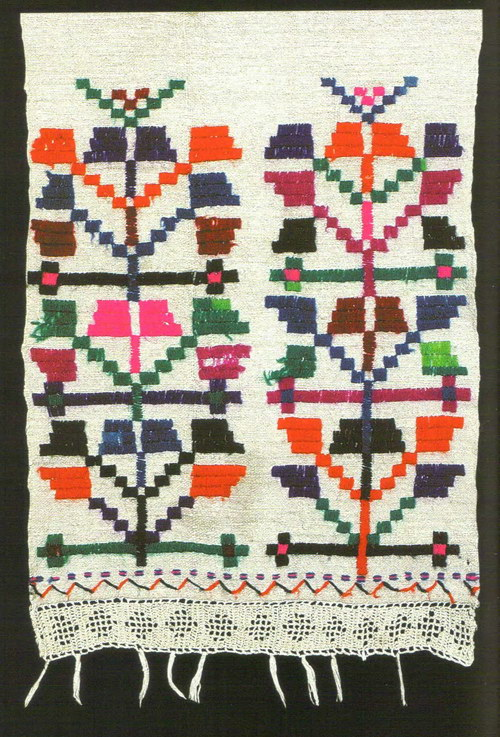 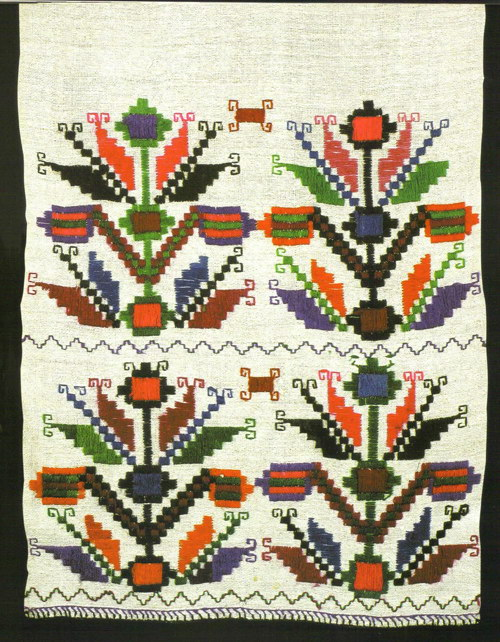 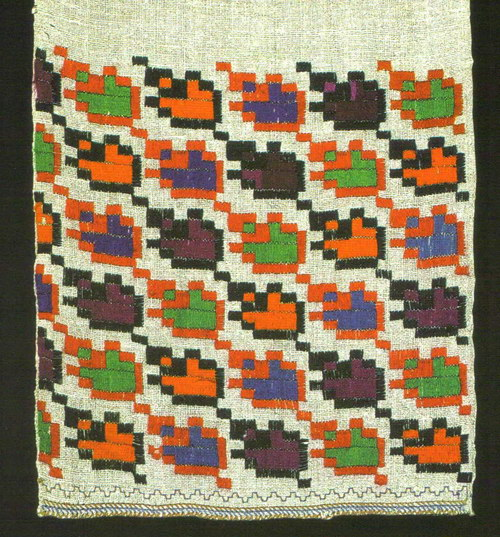 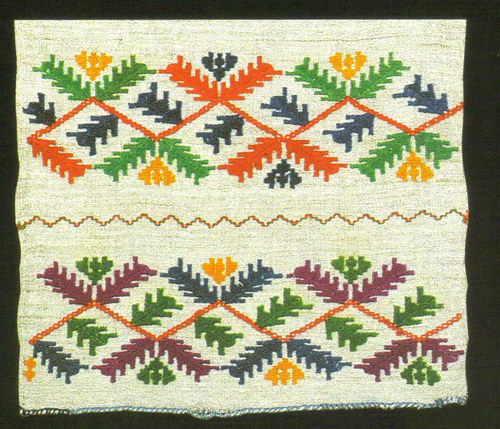 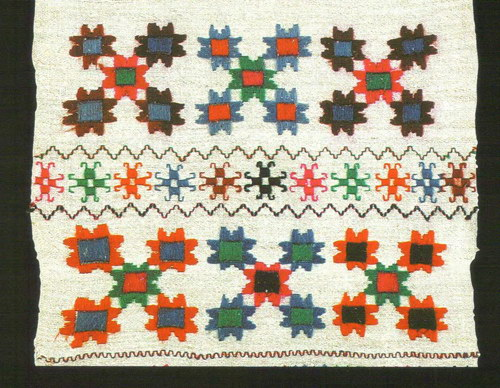 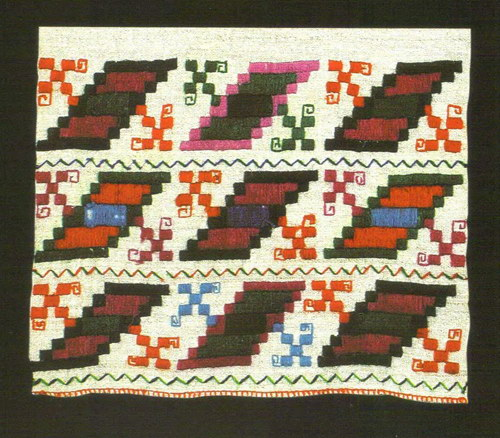